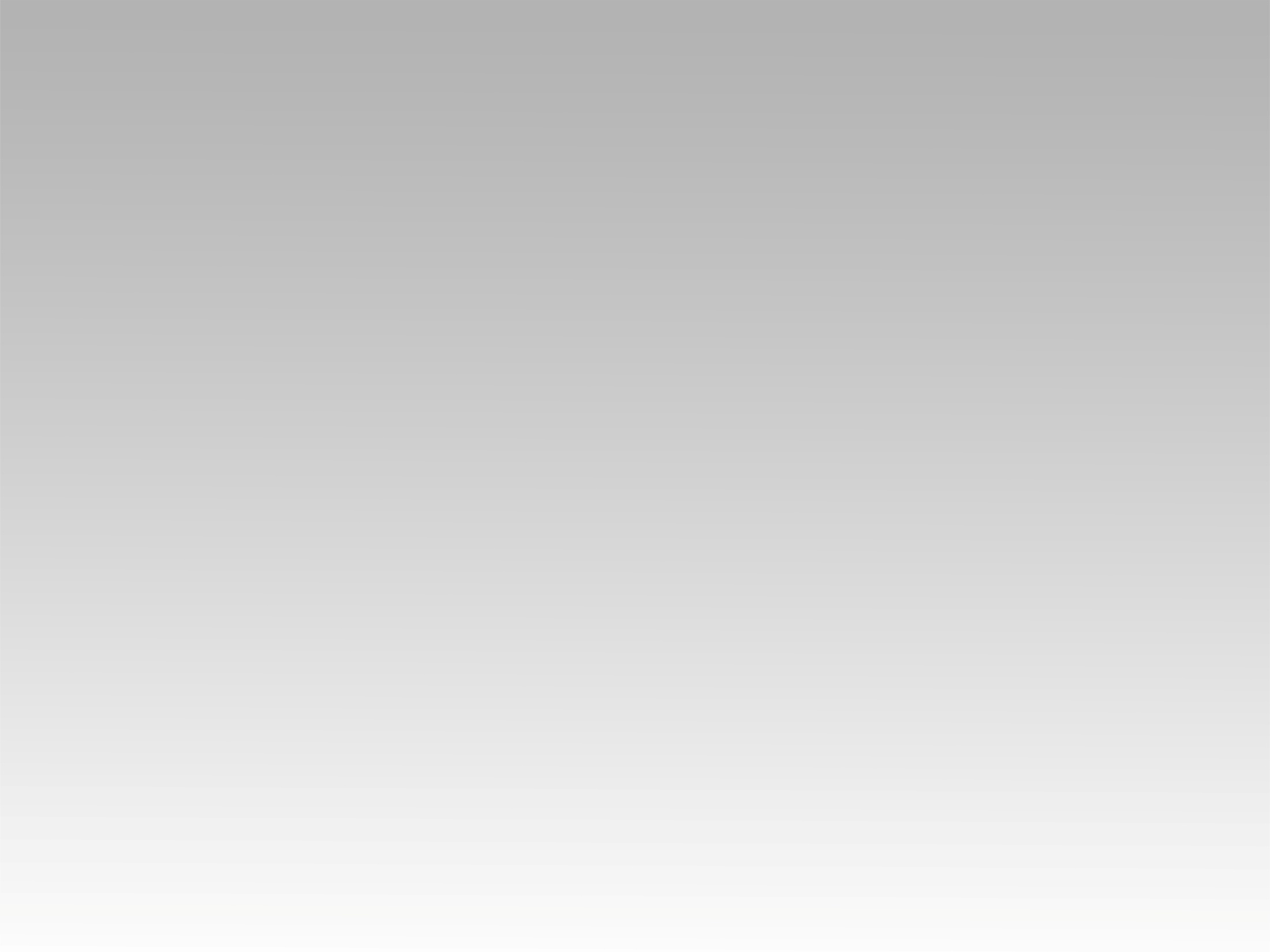 تـرنيــمة
لك قال قلبي
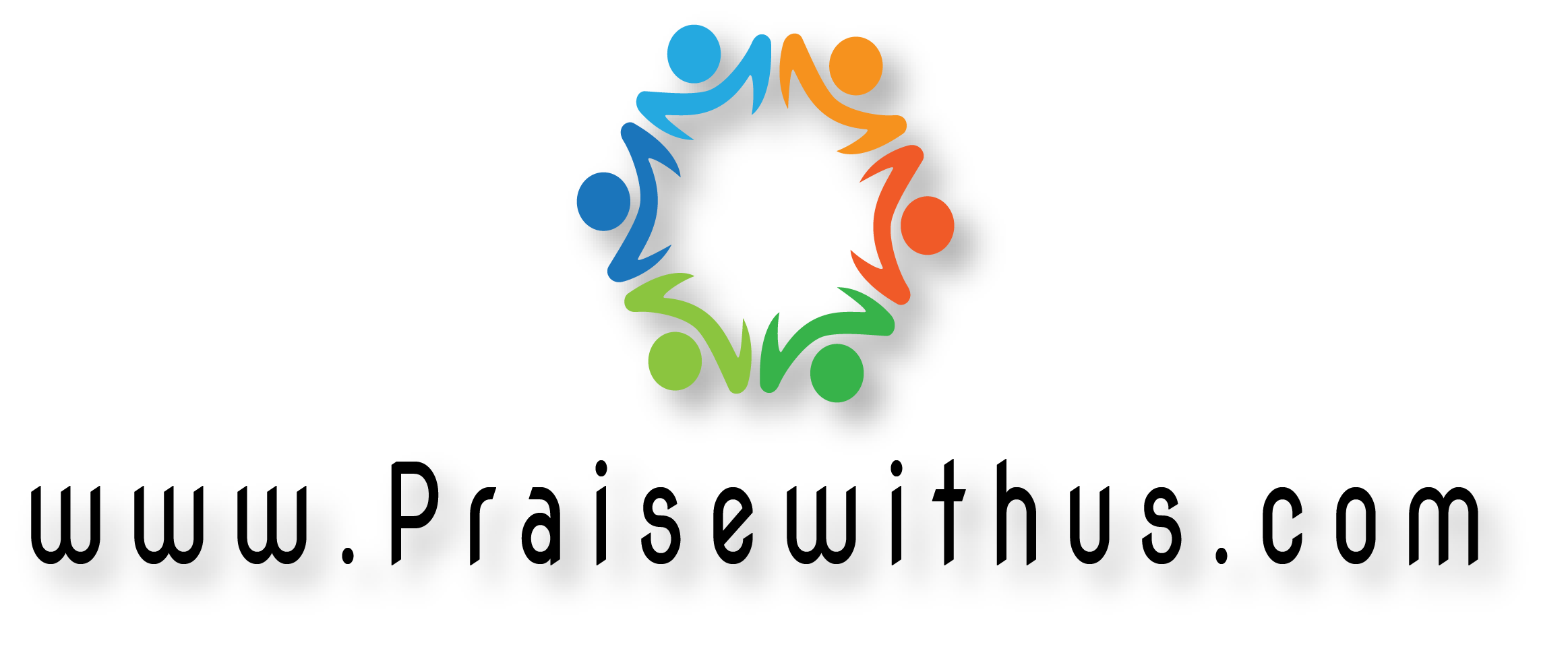 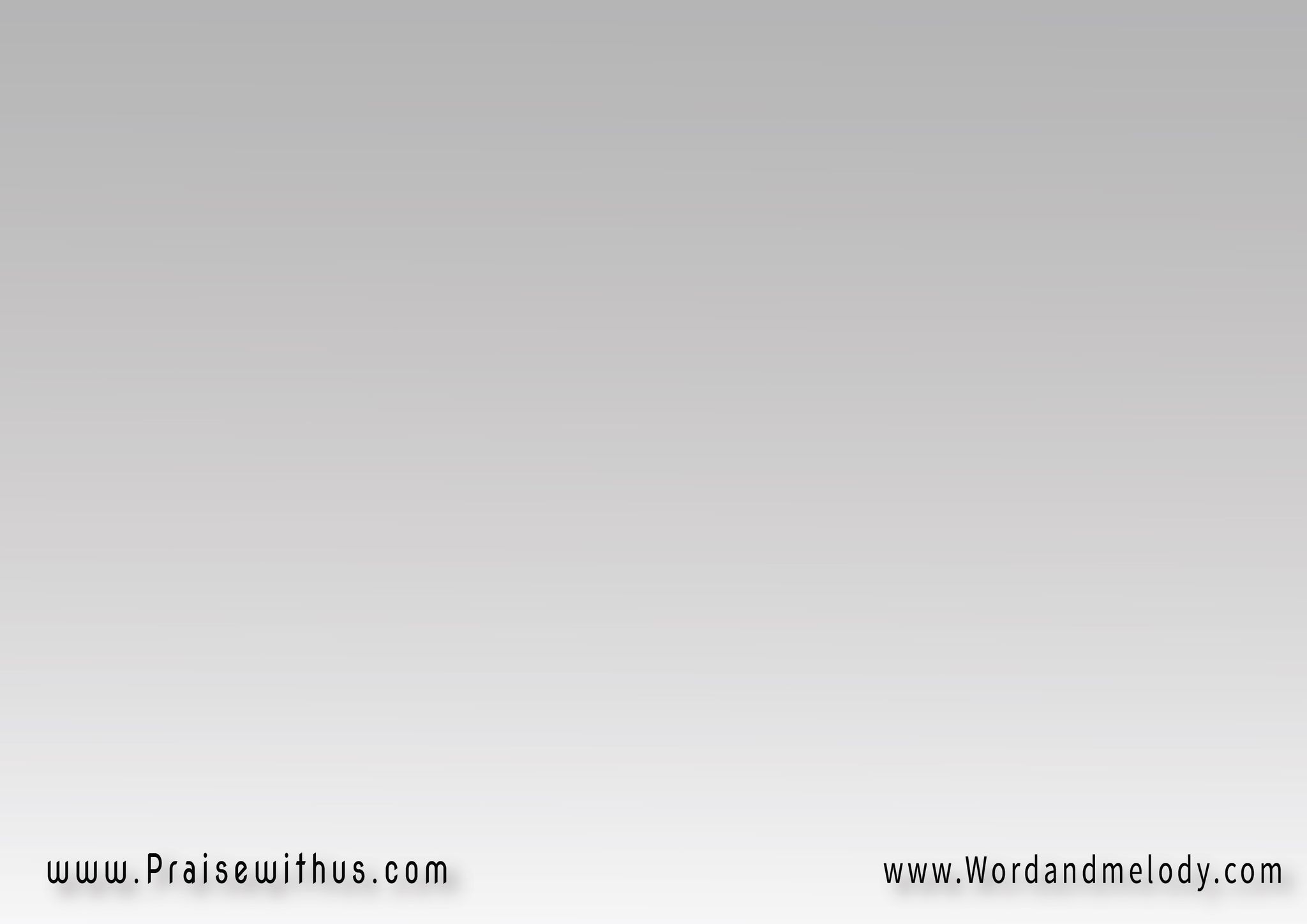 لك قال قلبي 
استمع يا رب 
استمع بصوتي 
ادعو فارحمني 
واستجب لي
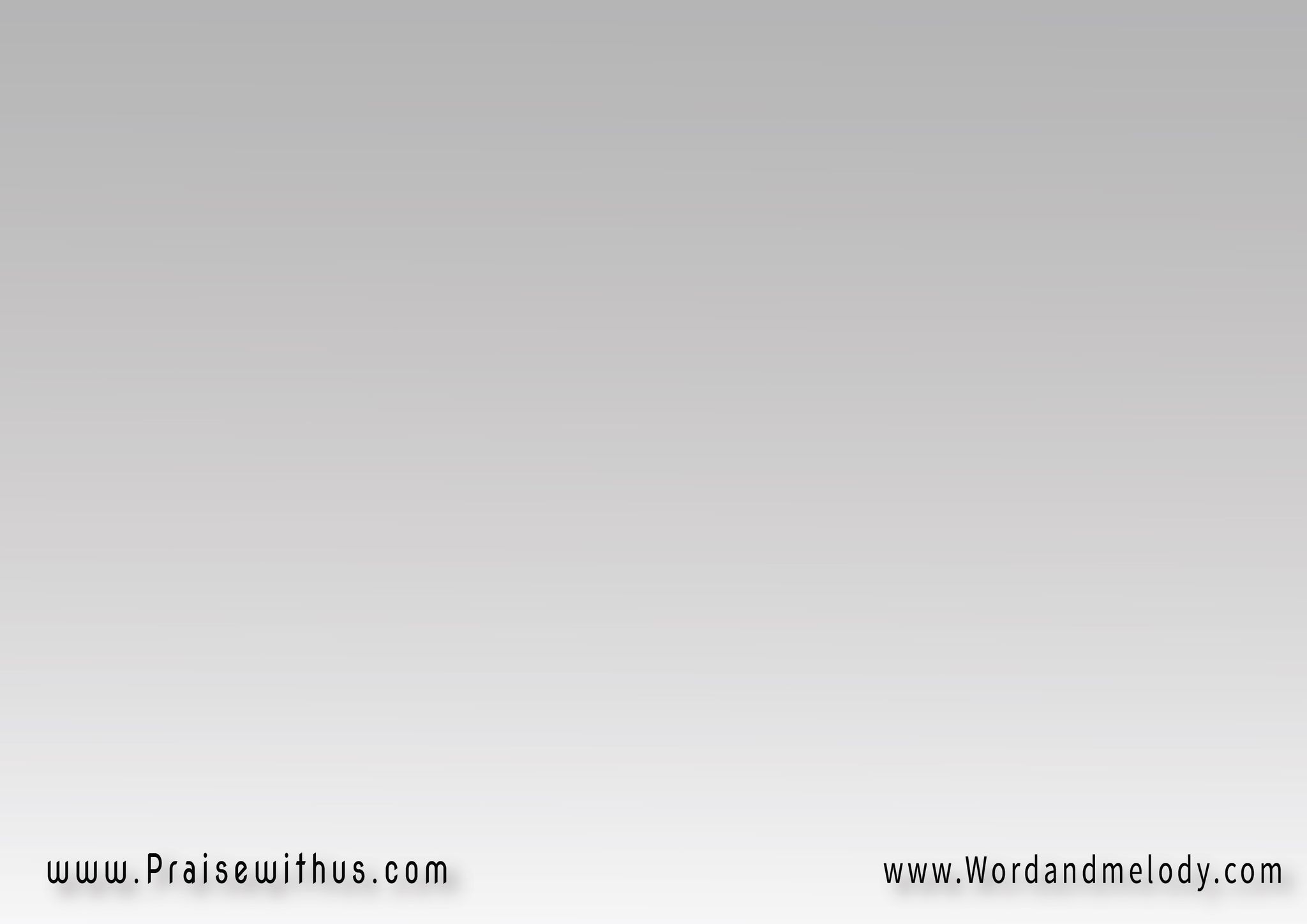 قلت اطلبوا وجهي
 وجهك يا رب أطلب 
لا تحجب وجهك عني 
 قد كنت عوني
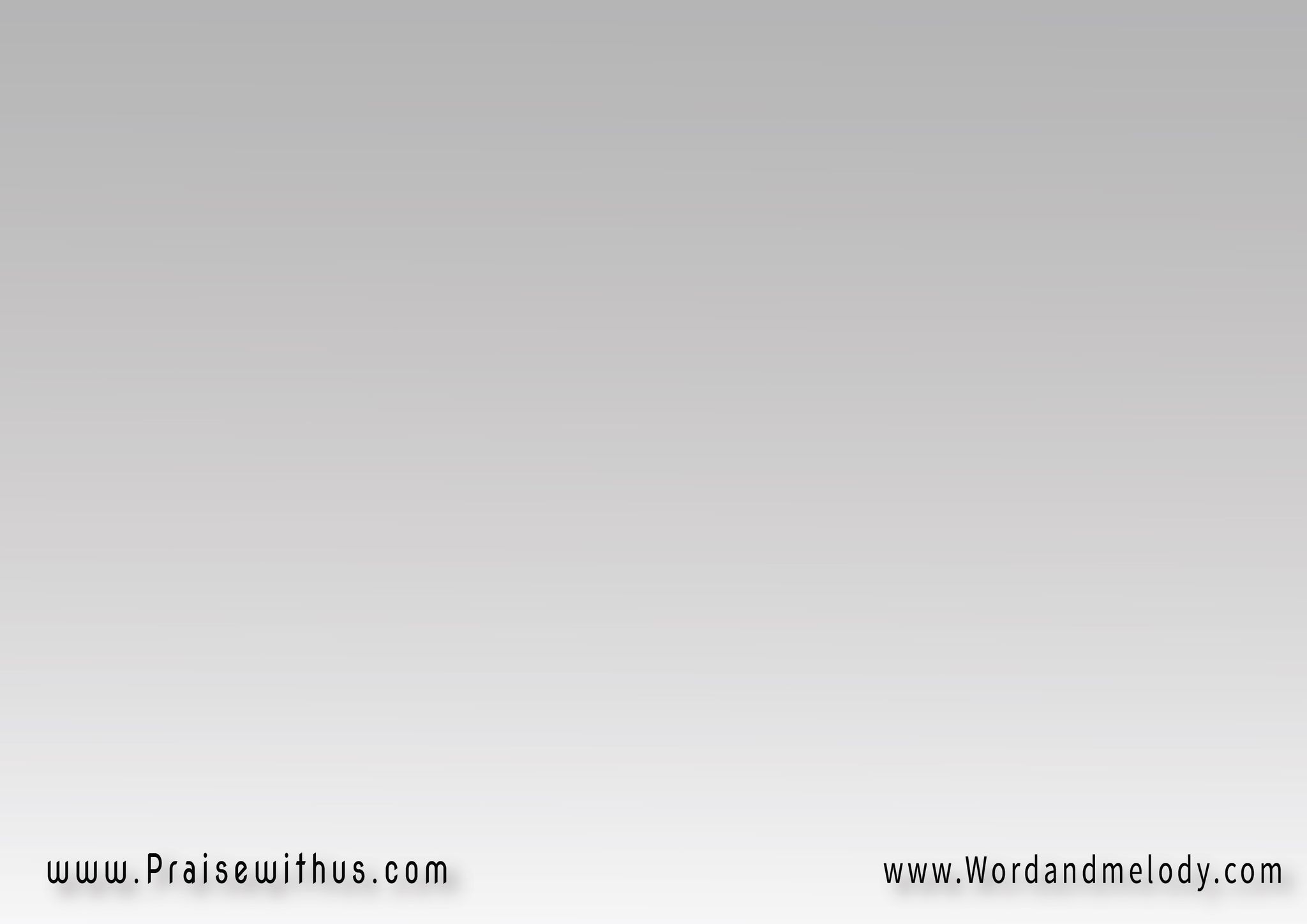 فلا ترفضني ولا تتركني
 يا إله خلاصي 
يا رب لا تنساني
لا تحجب وجهك عني
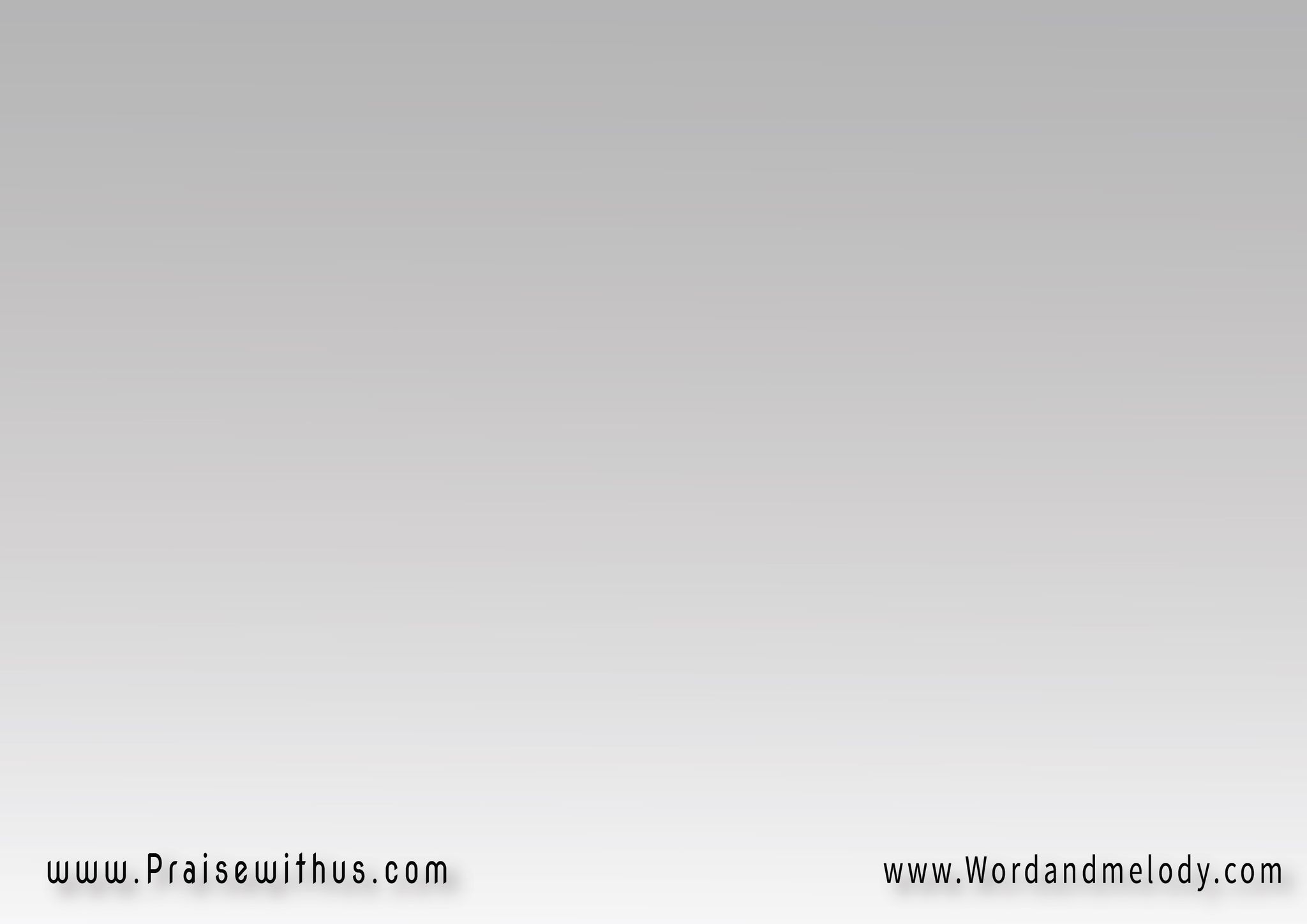 اجعل هموماً 
وحزناً في قلبي 
يقول عدوي ارتفعت عليه 
يقول إني قد تزعزعت
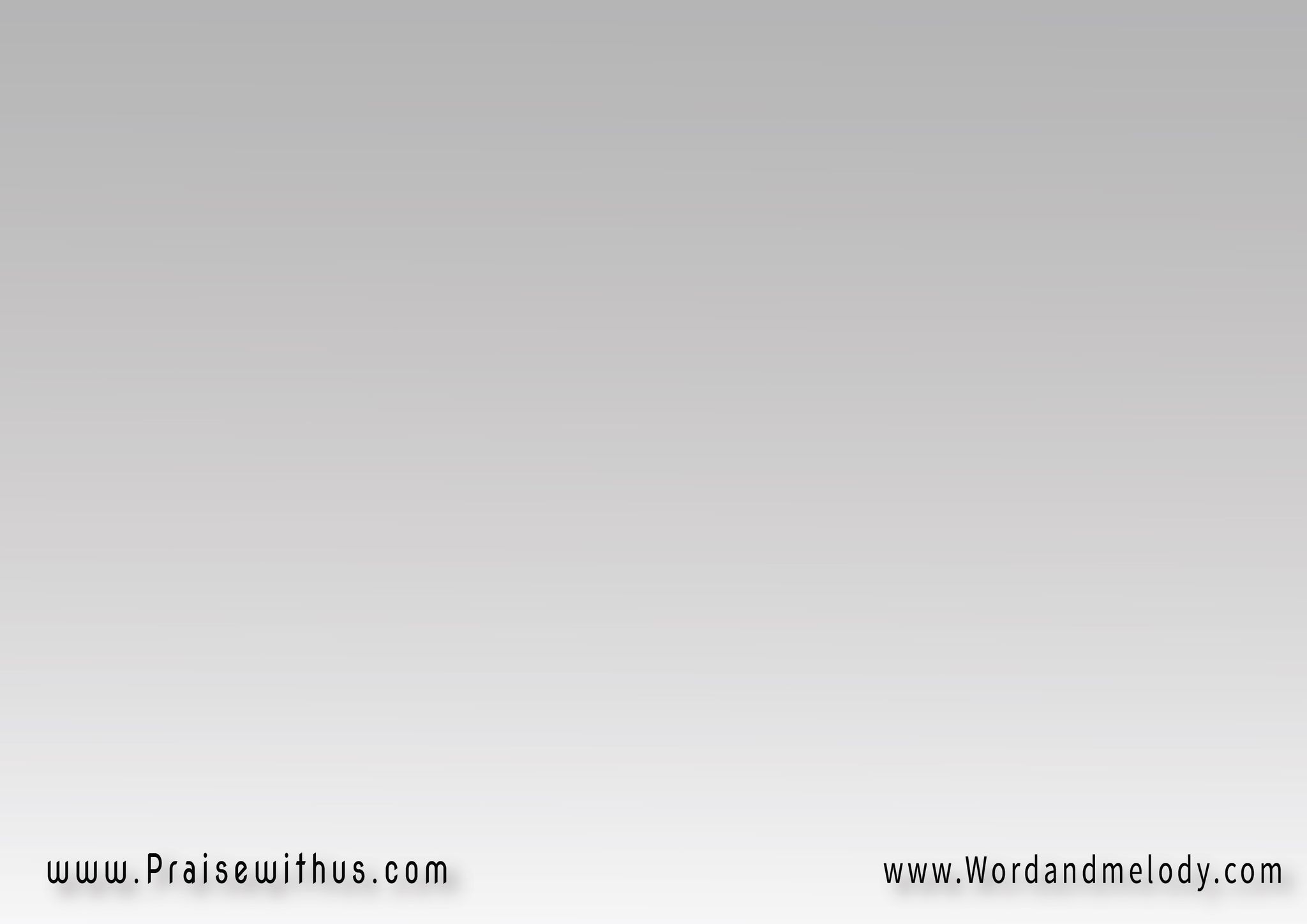 أما أنا على رحمتك 
 قد توكلت 
بخلاصك يبتهج قلبي 
 اغني للرب لأنه أحسن إلى
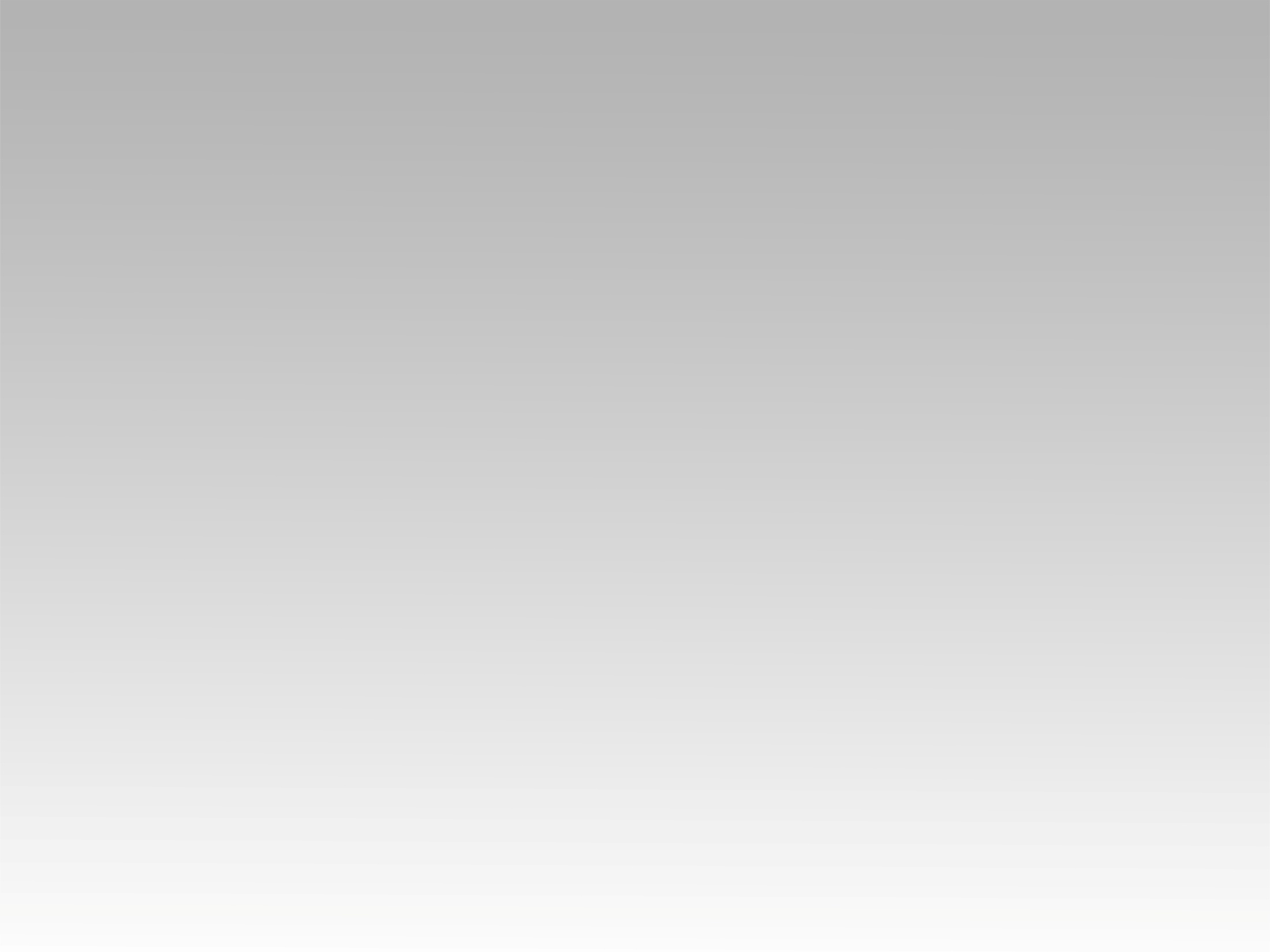 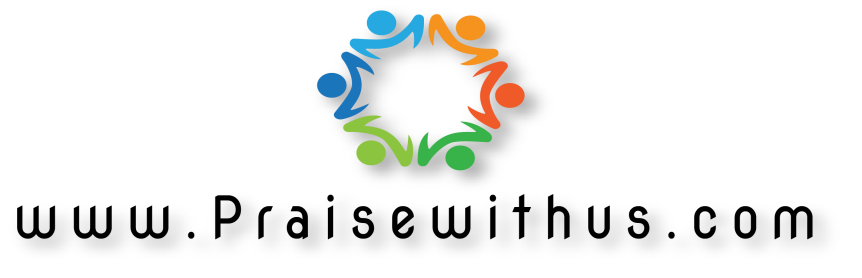